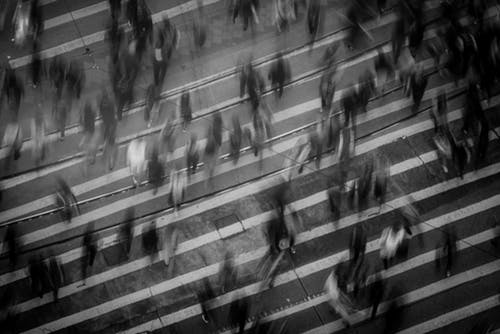 Foundations of Programming 2:JavaFX Basics
FoP 2 Teaching Team, Faculty of Computer Science, Universitas IndonesiaCorrespondence: Fariz Darari (fariz@cs.ui.ac.id)
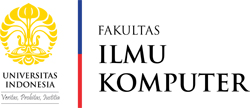 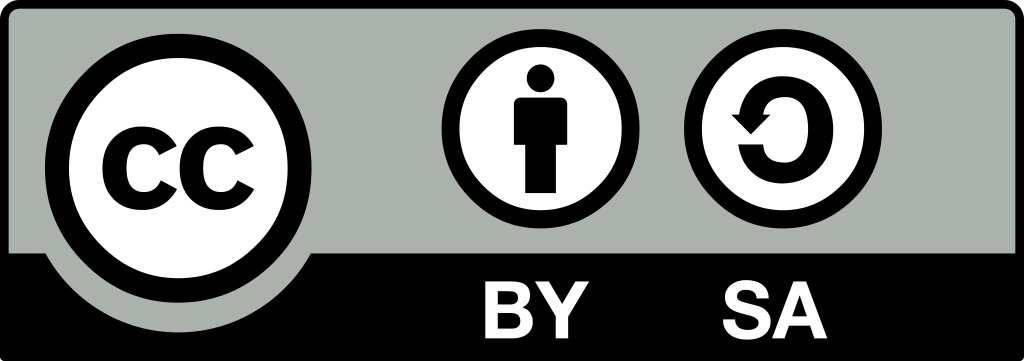 Feel free to use, reuse, and share this work: the more we share, the more we have!
[Speaker Notes: https://www.pexels.com/photo/time-lapse-photography-of-people-walking-on-pedestrian-lane-842339/]
Why?
Not everything has to be in command-line interfaces (CLIs).

Non-CS people (and GUI-minded CS people) would appreciate GUIs a lot!
2
[Speaker Notes: https://www.iconfinder.com/icons/103422/browser_window_icon]
Why?
Not everything has to be in command-line interfaces (CLIs).

Non-CS people (and GUI-minded CS people) would appreciate GUIs a lot!
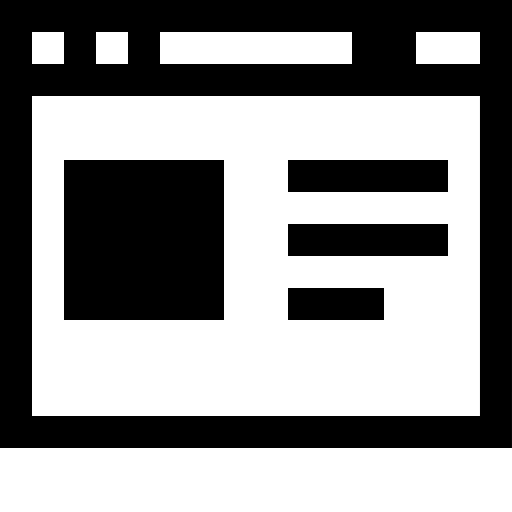 3
[Speaker Notes: https://www.iconfinder.com/icons/103422/browser_window_icon]
Why?
Not everything has to be in command-line interfaces (CLIs).

Non-CS people (and GUI-minded CS people) would appreciate GUIs a lot!
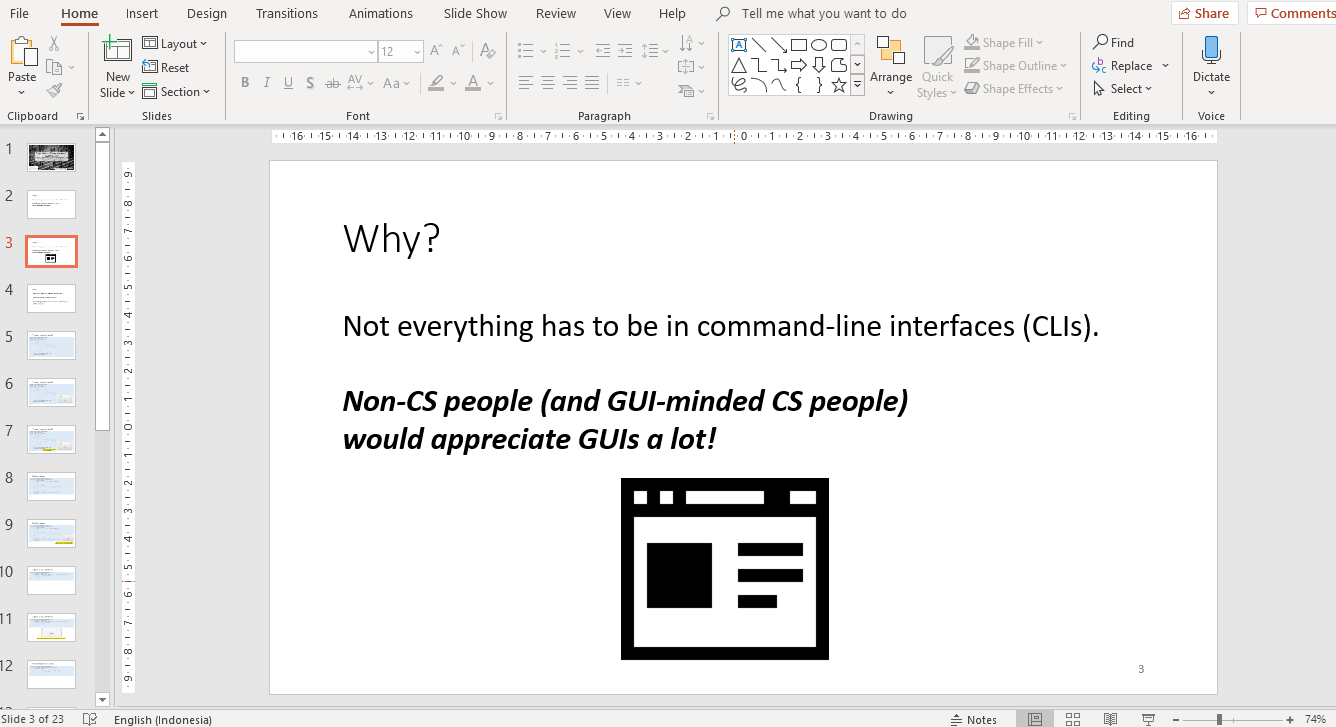 4
[Speaker Notes: https://www.iconfinder.com/icons/103422/browser_window_icon]
Intro
JavaFX is a library for creating GUIs in Java.

OOPs are heavily utilized in JavaFX.

A JavaFX application can run both on a desktop anda Web browser.
5
The very basics of JavaFX
import javafx.application.Application;
import javafx.scene.Scene;
import javafx.scene.control.Button;
import javafx.stage.Stage;

public class GUI001 extends Application {
	@Override
	public void start(Stage stg) throws Exception {
		Button button = new Button("Readyyy!");
		Scene scene = new Scene(button, 250, 100);
		stg.setTitle("GUI 001");
		stg.setScene(scene);
		stg.show();
	}

	public static void main(String[] args) {
        Application.launch(args);
    }
	
}
6
The very basics of JavaFX
import javafx.application.Application;
import javafx.scene.Scene;
import javafx.scene.control.Button;
import javafx.stage.Stage;

public class GUI001 extends Application {
	@Override
	public void start(Stage stg) throws Exception {
		Button button = new Button("Readyyy!");
		Scene scene = new Scene(button, 250, 100);
		stg.setTitle("GUI 001");
		stg.setScene(scene);
		stg.show();
	}

	public static void main(String[] args) {
        Application.launch(args);
    }
	
}
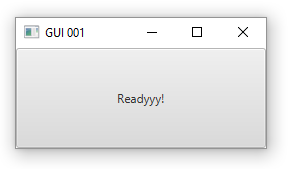 7
The very basics of JavaFX
import javafx.application.Application;
import javafx.scene.Scene;
import javafx.scene.control.Button;
import javafx.stage.Stage;

public class GUI001 extends Application {
	@Override
	public void start(Stage stg) throws Exception {
		Button button = new Button("Readyyy!");
		Scene scene = new Scene(button, 250, 100);
		stg.setTitle("GUI 001");
		stg.setScene(scene);
		stg.show();
	}

	public static void main(String[] args) {
        Application.launch(args);
    }
	
}
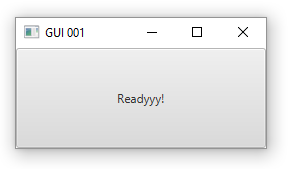 Add stg.setResizable(false);and what would happen?
8
[Speaker Notes: The stage won't be resizable!]
Multiple stages
// ... other code parts follow previous code
public void start(Stage stg1) throws Exception {
	stg1.setTitle("GUI 002");
	stg1.setScene(new Scene(new Button("Gooo!"), 200,100));
	stg1.show();
	
	Stage stg2 = new Stage();
	stg2.setTitle("GUI 002");
	stg2.setScene(new Scene(new Button("Steadyyy!"), 200,100));
	stg2.show();
	
	Stage stg3 = new Stage();
	stg3.setTitle("GUI 002");
	stg3.setScene(new Scene(new Button("Readyyy!"), 200,100));
	stg3.show();
}
9
[Speaker Notes: GUI002.java]
Multiple stages
// ... other code parts follow previous code
public void start(Stage stg1) throws Exception {
	stg1.setTitle("GUI 002");
	stg1.setScene(new Scene(new Button("Gooo!"), 200,100));
	stg1.show();
	
	Stage stg2 = new Stage();
	stg2.setTitle("GUI 002");
	stg2.setScene(new Scene(new Button("Steadyyy!"), 200,100));
	stg2.show();
	
	Stage stg3 = new Stage();
	stg3.setTitle("GUI 002");
	stg3.setScene(new Scene(new Button("Readyyy!"), 200,100));
	stg3.show();
}
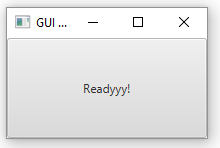 Close the window, you'll see the Steadyyy! stage,
close the window again, you'll see the Gooo! stage.
10
A pane is like a container
public void start(Stage stg1) throws Exception {
	StackPane pn = new StackPane();
	pn.getChildren().add(new Button("Niceee!")); // because Nice! would sound rude
	Scene scn = new Scene(pn, 300, 100);
	stg1.setScene(scn);
	stg1.show();
}
11
[Speaker Notes: GUI003.java]
A pane is like a container
public void start(Stage stg1) throws Exception {
	StackPane pn = new StackPane();
	pn.getChildren().add(new Button("Niceee!")); // because Nice! would sound rude
	Scene scn = new Scene(pn, 300, 100);
	stg1.setScene(scn);
	stg1.show();
}
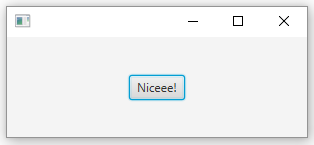 Note that the button now doesn't occupy the whole scene, thanks to Pane!
12
Stacked square and button
public void start(Stage stg1) throws Exception {
	Rectangle rect = new Rectangle(100, 100, 180, 140);
	rect.setFill(Color.BLUE);

	StackPane pn = new StackPane(rect, new Button("Niceee!"));
	Scene scn = new Scene(pn, 500, 200);
	stg1.setScene(scn);
	stg1.show();
}
13
[Speaker Notes: GUI003c.java]
Stacked square and button
public void start(Stage stg1) throws Exception {
	Rectangle rect = new Rectangle(100, 100, 180, 140);
	rect.setFill(Color.BLUE);

	StackPane pn = new StackPane(rect, new Button("Niceee!"));
	Scene scn = new Scene(pn, 500, 200);
	stg1.setScene(scn);
	stg1.show();
}
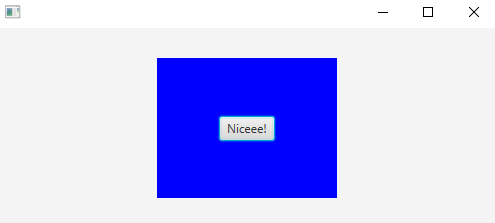 14
Quiztime: Java art
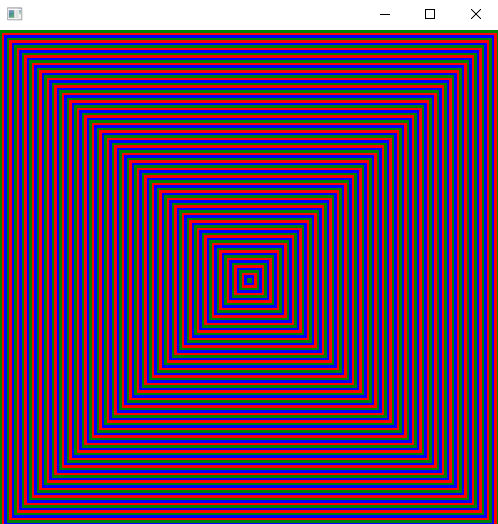 15
[Speaker Notes: GUI003b

Checkpoint of Class B]
Quiztime: Java art
public void start(Stage stg1) throws Exception {
	StackPane pn = new StackPane();
	for(int i = 100; i > 0; i--) {
		Rectangle rect = new Rectangle(0,0,5*i,5*i);
		switch(i % 3) {
			case 0:
				rect.setFill(Color.RED); break;
			case 1:
				rect.setFill(Color.GREEN); break;
			case 2:
				rect.setFill(Color.BLUE); break;
		}
		pn.getChildren().add(rect);
	}
	
	Scene scn = new Scene(pn, 500, 500);
	stg1.setScene(scn);
	stg1.show();
}
16
[Speaker Notes: GUI003b

Checkpoint of Class C]
Circle
public void start(Stage stg1) throws Exception {
	Circle c = new Circle();
	c.setCenterX(200);
	c.setCenterY(100);
	c.setRadius(50);
	c.setStroke(Color.ALICEBLUE);
	c.setStrokeWidth(5);
	c.setFill(Color.BISQUE);
	
	Pane pn = new Pane();
	pn.getChildren().add(c);
	Scene scn = new Scene(pn, 400, 200);
	stg1.setTitle("Life's like a circle");
	stg1.setScene(scn);
	stg1.show();
}
17
[Speaker Notes: GUI004]
Circle
public void start(Stage stg1) throws Exception {
	Circle c = new Circle();
	c.setCenterX(200);
	c.setCenterY(100);
	c.setRadius(50);
	c.setStroke(Color.ALICEBLUE);
	c.setStrokeWidth(5);
	c.setFill(Color.BISQUE);
	
	Pane pn = new Pane();
	pn.getChildren().add(c);
	Scene scn = new Scene(pn, 400, 200);
	stg1.setTitle("Life's like a circle");
	stg1.setScene(scn);
	stg1.show();
}
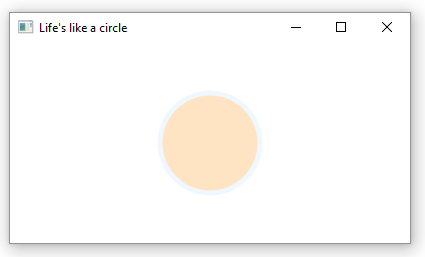 18
Circle
public void start(Stage stg1) throws Exception {
	Circle c = new Circle();
	c.setCenterX(70);
	c.setCenterY(100);
	c.setRadius(50);
	c.setStroke(Color.ALICEBLUE);
	c.setStrokeWidth(5);
	c.setFill(Color.BISQUE);
	
	Pane pn = new Pane();
	pn.getChildren().add(c);
	Scene scn = new Scene(pn, 400, 200);
	stg1.setTitle("Life's like a circle");
	stg1.setScene(scn);
	stg1.show();
}
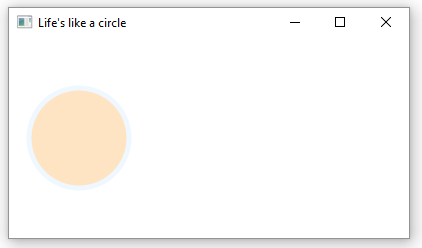 19
Circle
public void start(Stage stg1) throws Exception {
	Circle c = new Circle();
	c.setCenterX(70);
	c.setCenterY(0);
	c.setRadius(50);
	c.setStroke(Color.ALICEBLUE);
	c.setStrokeWidth(5);
	c.setFill(Color.BISQUE);
	
	Pane pn = new Pane();
	pn.getChildren().add(c);
	Scene scn = new Scene(pn, 400, 200);
	stg1.setTitle("Life's like a circle");
	stg1.setScene(scn);
	stg1.show();
}
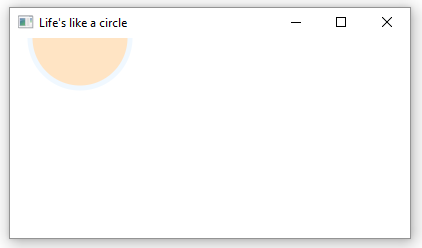 20
Quiztime: Loops of circles
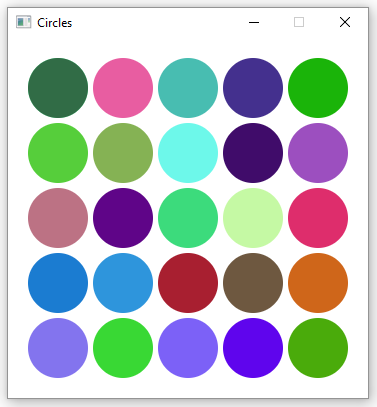 21
[Speaker Notes: GUI005]
Solution
public Circle createCircle(int X, int Y) {
	Random r = new Random();
	Circle c = new Circle();
	c.setCenterX(X);
	c.setCenterY(Y);
	c.setRadius(30);
	c.setFill(Color.rgb(r.nextInt(256), r.nextInt(256), r.nextInt(256)));
	return c;
}

// ... cont
22
Solution
// ... cont

@Override
public void start(Stage stg1) throws Exception {
	Pane pn = new Pane();
	for(int i = 0; i < 5; i++)
		for(int j = 0; j < 5; j++)
			pn.getChildren().add(createCircle(50 + i*65,50 + j*65));
	Scene scn = new Scene(pn, 360, 360);
	stg1.setTitle("Circles");
	stg1.setScene(scn);
	stg1.setResizable(false);
	stg1.show();	
}
23
JavaFX provides many other shapes
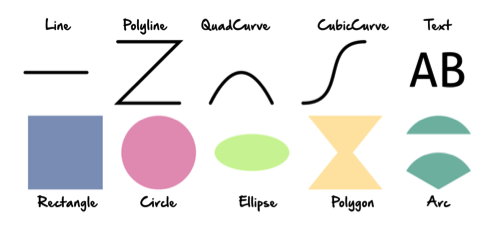 Image copyright: https://dzone.com/refcardz/javafx-8-1?chapter=6
24
Quiztime: We love buttons
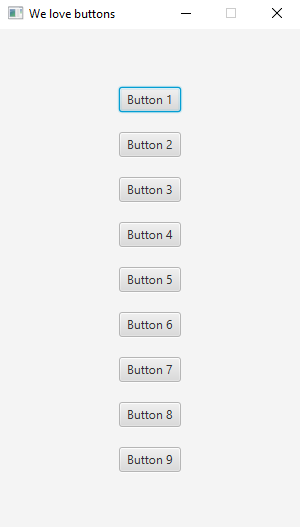 25
[Speaker Notes: GUI006]
Solution
@Override
	public void start(Stage stg1) throws Exception {
		VBox pn = new VBox();
		pn.setAlignment(Pos.CENTER);
		pn.setSpacing(20);
		for(int i = 1; i <= 9; i++)
			pn.getChildren().add(new Button("Button " + i));
		Scene scn = new Scene(pn, 300, 500);
		stg1.setTitle("We love buttons");
		stg1.setScene(scn);
		stg1.setResizable(false);
		stg1.show();	
	}
26
Quiztime: We love horizontal buttons
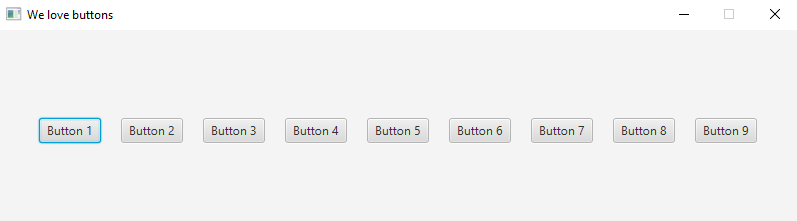 27
[Speaker Notes: GUI007]
Solution
@Override
	public void start(Stage stg1) throws Exception {
		HBox pn = new HBox();
		pn.setAlignment(Pos.CENTER);
		pn.setSpacing(20);
		for(int i = 1; i <= 9; i++)
			pn.getChildren().add(new Button("Button " + i));
		Scene scn = new Scene(pn, 800, 200);
		stg1.setTitle("We love buttons");
		stg1.setScene(scn);
		stg1.setResizable(false);
		stg1.show();	
	}
28
JavaFX Labels and Images
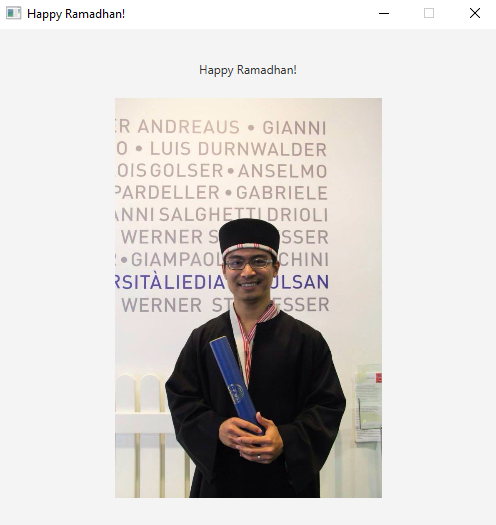 29
[Speaker Notes: GUI008]
Solution
public void start(Stage stg1) throws Exception {
		VBox pn = new VBox();
		pn.setAlignment(Pos.CENTER);
		pn.setSpacing(20);
		pn.getChildren().add(new Label("Happy Ramadhan!"));
		FileInputStream fis = new FileInputStream("pics/ramadhan.jpg");
		Image img = new Image(fis);
		ImageView iv = new ImageView(img);
		iv.setFitHeight(400);
		iv.setPreserveRatio(true);
		pn.getChildren().add(iv);
		Scene scn = new Scene(pn, 500, 500);
		stg1.setTitle("Happy Ramadhan!");
		stg1.setScene(scn);
		stg1.setResizable(false);
		stg1.show();	
	}
30
Quiztime: Create your own Happy Ramadhan (or Merry X-Mas, or any greetings!
31
ChoiceBox
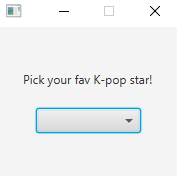 32
[Speaker Notes: GUI009]
ChoiceBox: Code
public void start(Stage stg1) throws Exception {
		VBox pn = new VBox();
		pn.setAlignment(Pos.CENTER);
		pn.setSpacing(20);
		pn.getChildren().add(new Label("Pick your fav K-pop star!"));
		String[] stars = {"Joo Ko-Wee", "Park Bo-Wow"};
		ChoiceBox cb = new ChoiceBox(FXCollections.observableArrayList(stars));
		pn.getChildren().add(cb);
		Scene scn = new Scene(pn, 180, 150);
		stg1.setScene(scn);
		stg1.setResizable(false);
		stg1.show();	
	}
33
TextField
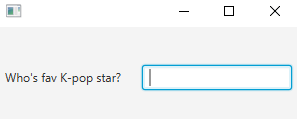 34
[Speaker Notes: GUI010

Sandiaga Yunho]
TextField: Code
public void start(Stage stg1) throws Exception {
		HBox pn = new HBox();
		pn.setAlignment(Pos.CENTER);
		pn.setSpacing(20);
		pn.getChildren().add(new Label("Who's fav K-pop star?"));
		TextField tf = new TextField();
		tf.setPrefWidth(150);
		pn.getChildren().add(tf);
		Scene scn = new Scene(pn, 300, 100);
		stg1.setScene(scn);
		stg1.show();	
	}
35
[Speaker Notes: Sandiaga Yunho]
CheckBox
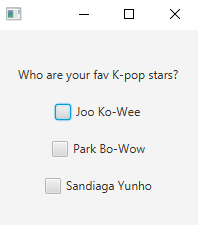 36
[Speaker Notes: GUI011]
CheckBox: Code
public void start(Stage stg1) throws Exception {
		VBox pn = new VBox();
		pn.setAlignment(Pos.CENTER);
		pn.setSpacing(20);
		pn.getChildren().add(new Label("Who are your fav K-pop stars?"));
		CheckBox cb1 = new CheckBox("Joo Ko-Wee");
		CheckBox cb2 = new CheckBox("Park Bo-Wow");
		CheckBox cb3 = new CheckBox("Sandiaga Yunho");
		pn.getChildren().add(cb1);
		pn.getChildren().add(cb2);
		pn.getChildren().add(cb3);
		Scene scn = new Scene(pn, 200, 200);
		stg1.setScene(scn);
		stg1.show();	
	}
37
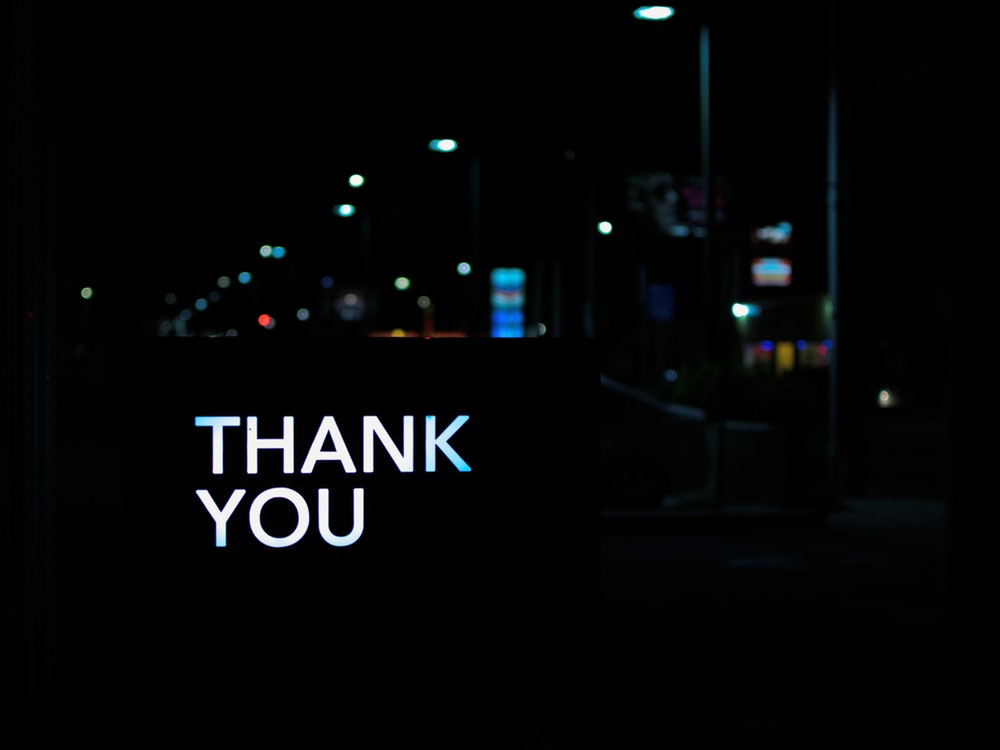 Inspired by:
Liang, Introduction to Java, 10th edition, Pearson.
https://www.geeksforgeeks.org/
Google
[Speaker Notes: Picture: https://unsplash.com/photos/VyC0YSFRDTU]